Sensor Performance During estbeam
Florian Lütticke
On behalf of the test beam crew
luetticke@physik.uni-bonn.de
20th International Workshop on DEPFET Detectors and Applications ( Seeon – 13.05.2016)
Overview
Row 0 Col 0
According to Belle Numbering scheme
SW1
SW6
IB
OB
Pedestals and Current

Signal
Row 0
Col 0
In this
talk
SW6
SW1
DHP4
DHP1
DHP1
DHP4
luetticke@physik.uni-bonn.de
First runs
Gate On IB: -1.5V 
Source: ~50 mA -> ~40-45uA/DEPFET
Rather homogeneous, Rings
Gate On IB: -1.27V/-1.33V
Source: ~50 mA  -> ~40-45uA/DEPFET
Areas outside of dynamic range
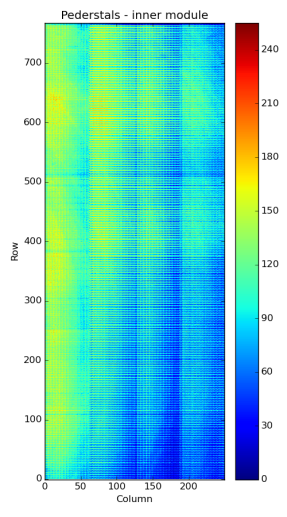 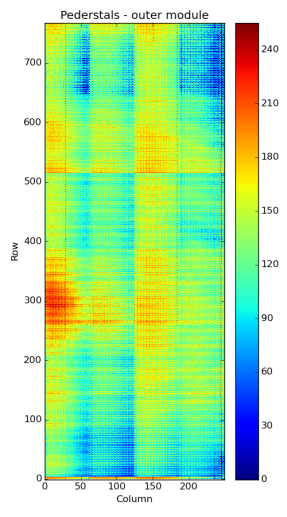 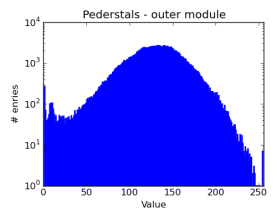 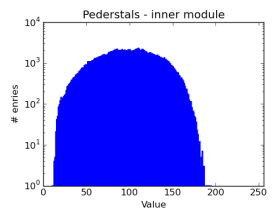 luetticke@physik.uni-bonn.de
3
[Speaker Notes: R_d = B -> D tau nu / B -> D l nu 

R_d* = B -> D* tau nu / B -> D* l nu (4 sigma unterschied vom SM)]
High Gate On @ IB
Gate On IB: -2V 
Source: ~70 mA ->~60-65uA/DEPFET
Rather Homogeneous
Gate On IB: -1.27V/-1.33V
Source: ~50 mA->~40-45uA/DEPFET
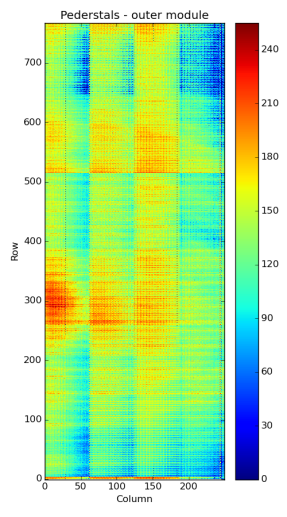 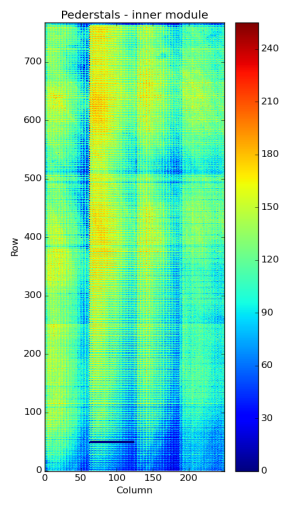 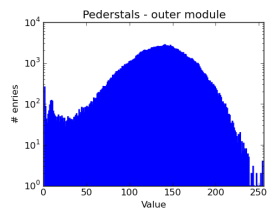 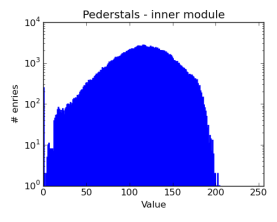 luetticke@physik.uni-bonn.de
4
[Speaker Notes: R_d = B -> D tau nu / B -> D l nu 

R_d* = B -> D* tau nu / B -> D* l nu (4 sigma unterschied vom SM)]
Cluster charge on both modules
Gate On IB: -1.5V 
~40-45uA per DEPFET
MPV at ~15 LSB
Gate On IB: -1.27V/-1.33V
~40-45uA per DEPFET
MPV at ~24 LSB
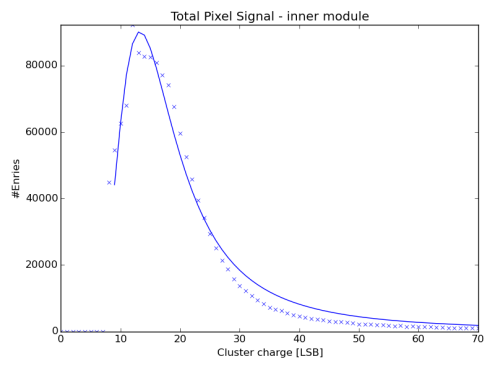 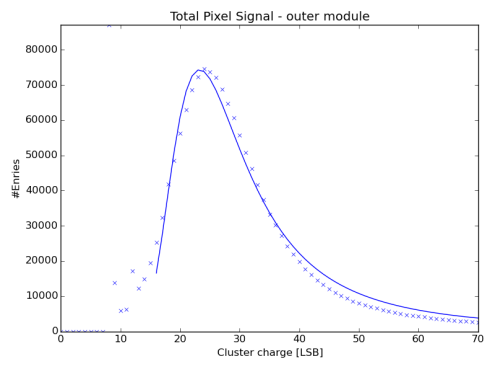 luetticke@physik.uni-bonn.de
5
Signal for OB (aka Esperanza) ordered by Switcher
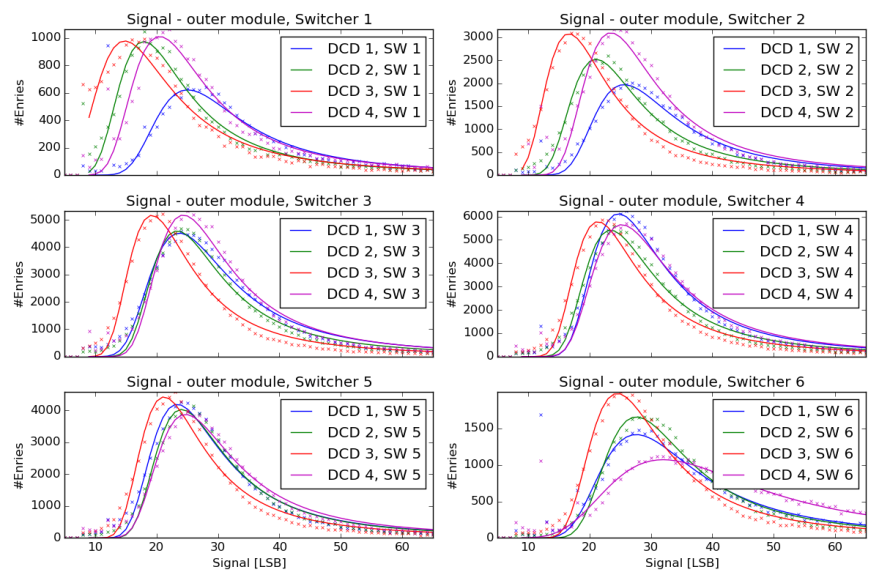 luetticke@physik.uni-bonn.de
6
[Speaker Notes: R_d = B -> D tau nu / B -> D l nu 

R_d* = B -> D* tau nu / B -> D* l nu (4 sigma unterschied vom SM)]
Signal for OB (aka Esperanza) ordered by DCD
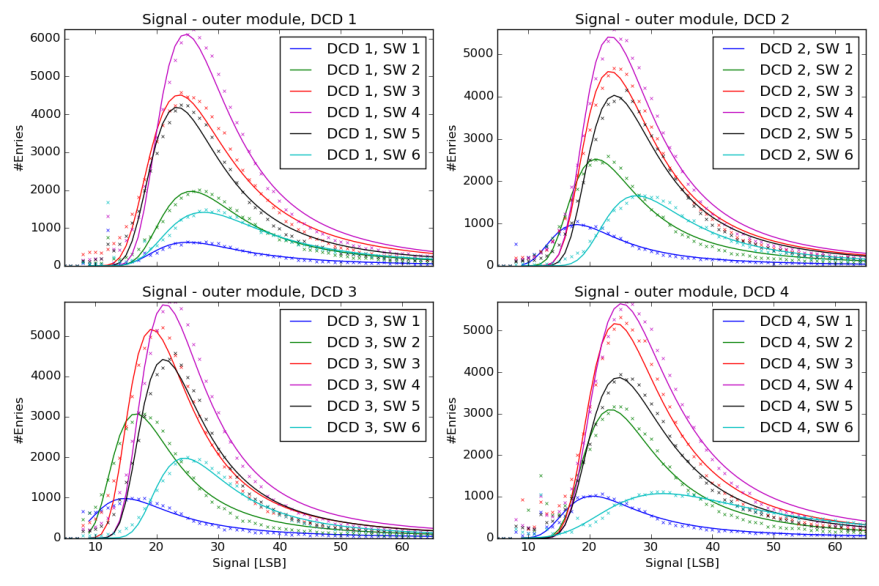 luetticke@physik.uni-bonn.de
7
[Speaker Notes: R_d = B -> D tau nu / B -> D l nu 

R_d* = B -> D* tau nu / B -> D* l nu (4 sigma unterschied vom SM)]
Signal for IB (aka Hopeless) ordered by Switcher
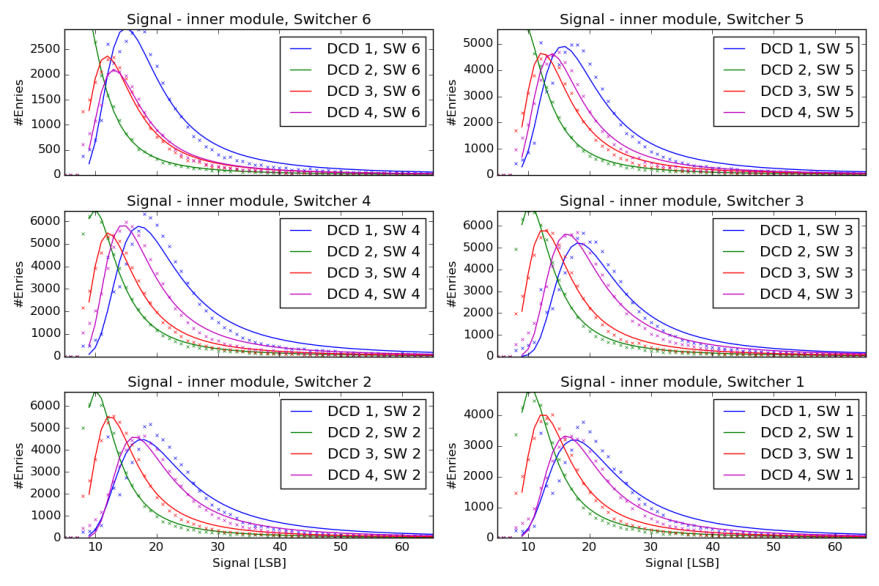 luetticke@physik.uni-bonn.de
8
[Speaker Notes: R_d = B -> D tau nu / B -> D l nu 

R_d* = B -> D* tau nu / B -> D* l nu (4 sigma unterschied vom SM)]
Signal for IB (aka Hopeless) ordered by DCD
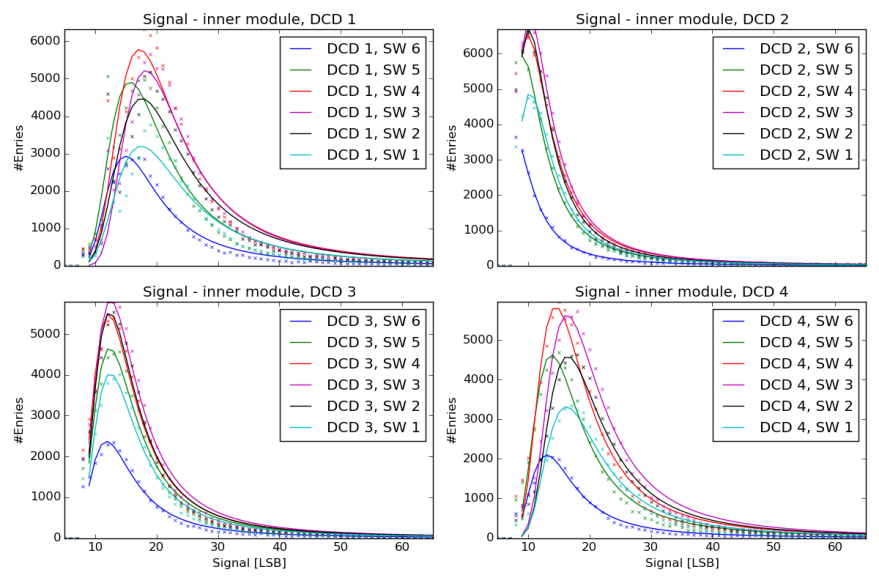 luetticke@physik.uni-bonn.de
9
[Speaker Notes: R_d = B -> D tau nu / B -> D l nu 

R_d* = B -> D* tau nu / B -> D* l nu (4 sigma unterschied vom SM)]
Landau MPV ordered by Switcher and DCD
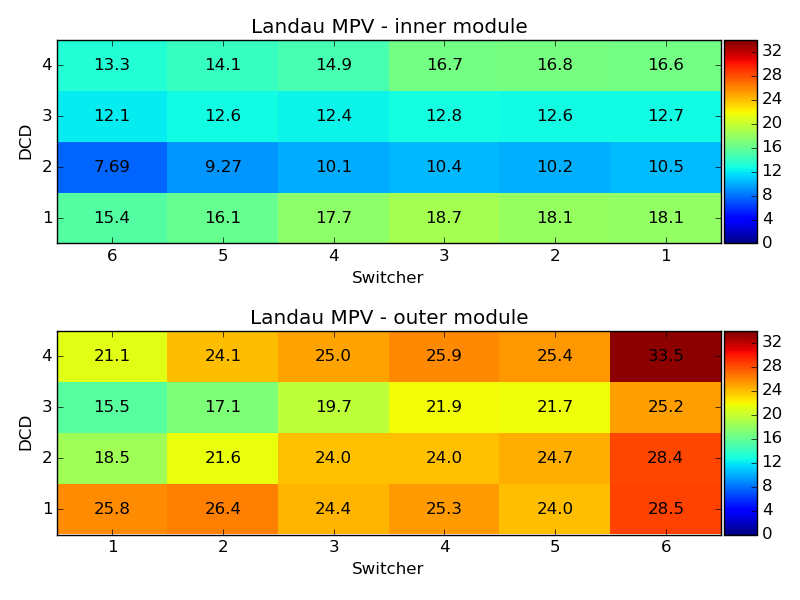 IB
OB
luetticke@physik.uni-bonn.de
10
[Speaker Notes: R_d = B -> D tau nu / B -> D l nu 

R_d* = B -> D* tau nu / B -> D* l nu (4 sigma unterschied vom SM)]
Increased DEPFET current on IB
Gate On IB: -2V 
~60-65uA per DEPFET
MPV at ~21 LSB
Gate On IB: -1.27V/-1.33V
~40-45uA per DEPFET
MPV at ~24 LSB
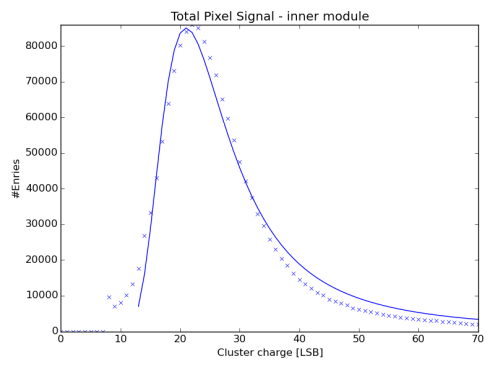 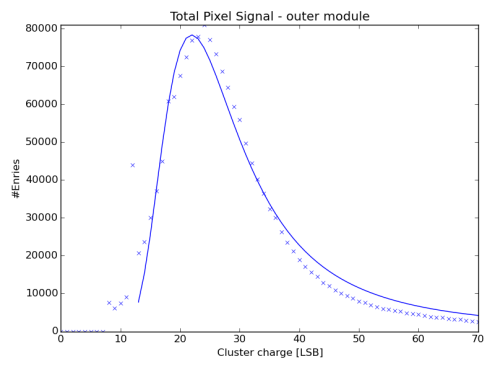 luetticke@physik.uni-bonn.de
11
Signal for Hopeless ordered by Switcher  @ GateOn -2V
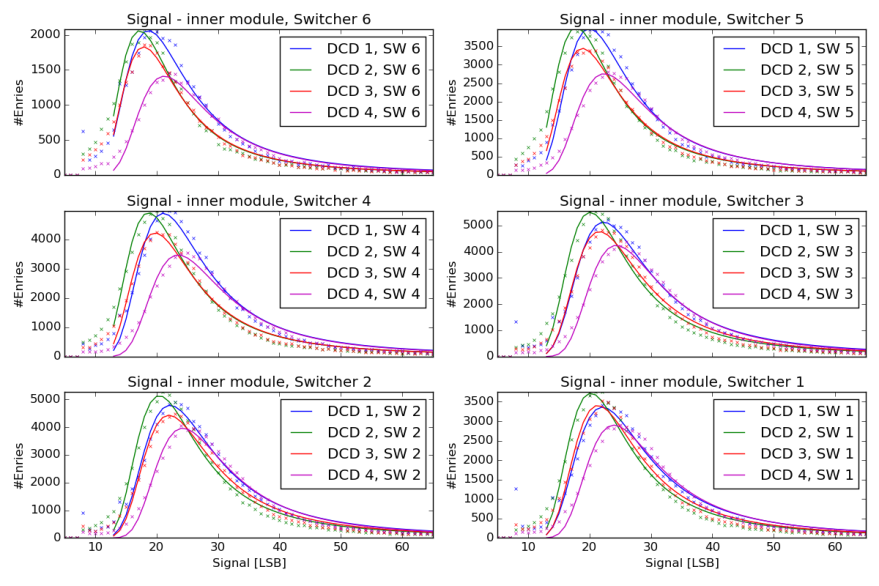 luetticke@physik.uni-bonn.de
12
[Speaker Notes: R_d = B -> D tau nu / B -> D l nu 

R_d* = B -> D* tau nu / B -> D* l nu (4 sigma unterschied vom SM)]
Signal for Hopeless ordered by DCD @ GateOn -2V
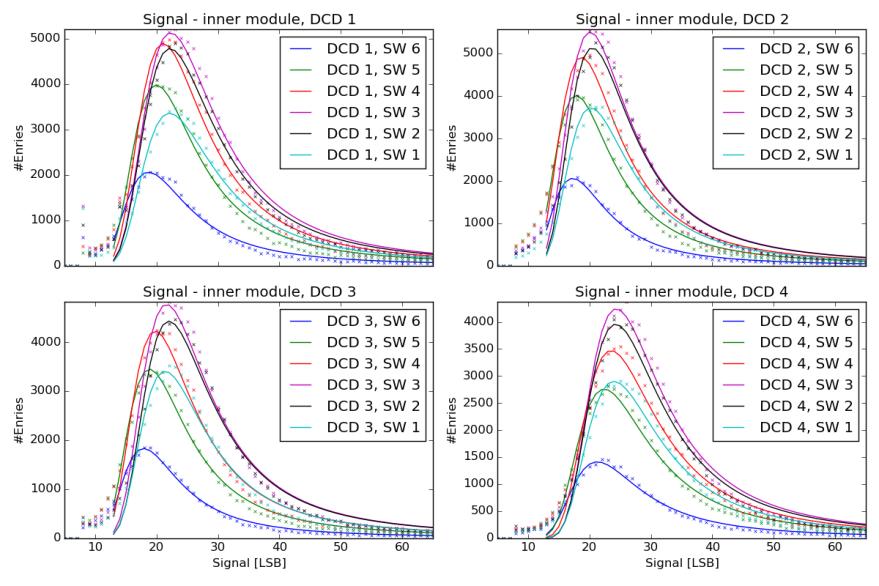 luetticke@physik.uni-bonn.de
13
[Speaker Notes: R_d = B -> D tau nu / B -> D l nu 

R_d* = B -> D* tau nu / B -> D* l nu (4 sigma unterschied vom SM)]
Landau MPV ordered by Switcher and DCD
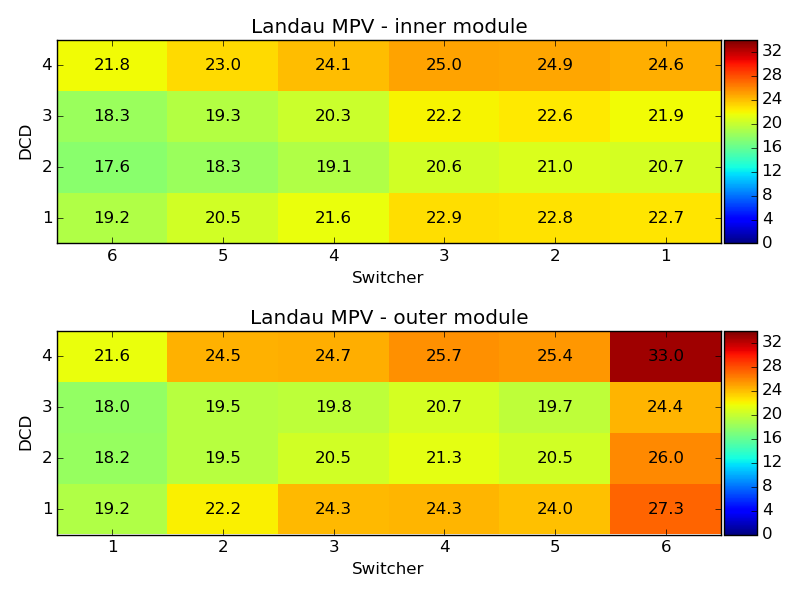 IB
OB
luetticke@physik.uni-bonn.de
14
[Speaker Notes: R_d = B -> D tau nu / B -> D l nu 

R_d* = B -> D* tau nu / B -> D* l nu (4 sigma unterschied vom SM)]
Outlook
More data needed (especially for Switcher 1,2 and 6 on Esperanza)
We need to start measurements (DCD) to see, if the effects are DCD related
We need to start measurements (Laser/Source) to get optimal operation voltages on the matrix (and on different positions on the matrix)

We need to seriously think about how we want to do this on 40 + X modules.

Irradiation: We know that at 2 Mrad DCD has some issues: Operation of a Matrix with this settings should be mandatory exercise
luetticke@physik.uni-bonn.de
15
[Speaker Notes: R_d = B -> D tau nu / B -> D l nu 

R_d* = B -> D* tau nu / B -> D* l nu (4 sigma unterschied vom SM)]